WCU FACULTY FORUM
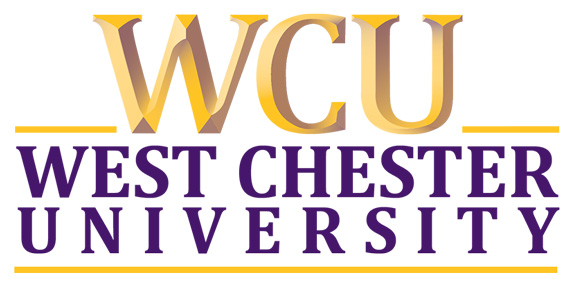 Collaboration in Research
Tuesday, November 7th 
11:30am-1:00pm
Philips Lower Level Conf. Room
RSVP by Oct. 31, 2023  to facultyresearch@wcupa.edu	
Presenters: 

			1. Stevie Grassetti, Psychology
		
			
			
			2. Daris McInnis, Literacy

			
			
			3. Sean Buskirk, Biology		

			
			
			4. Chiwoneso Tinago, Gerontology
			




			
			
			
			5. Megan Heckert, Geography & Planning
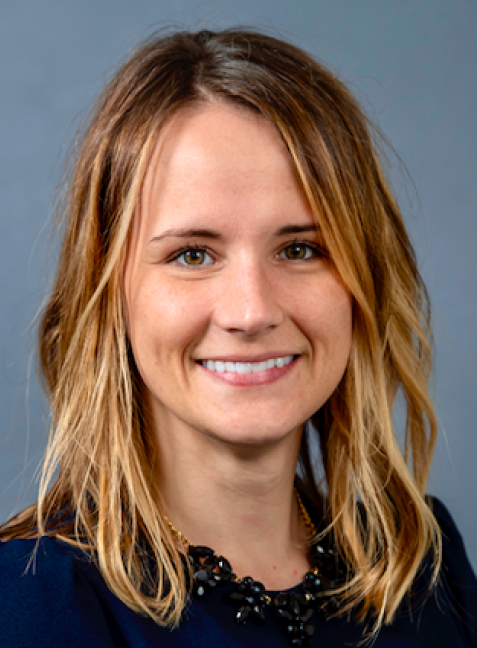 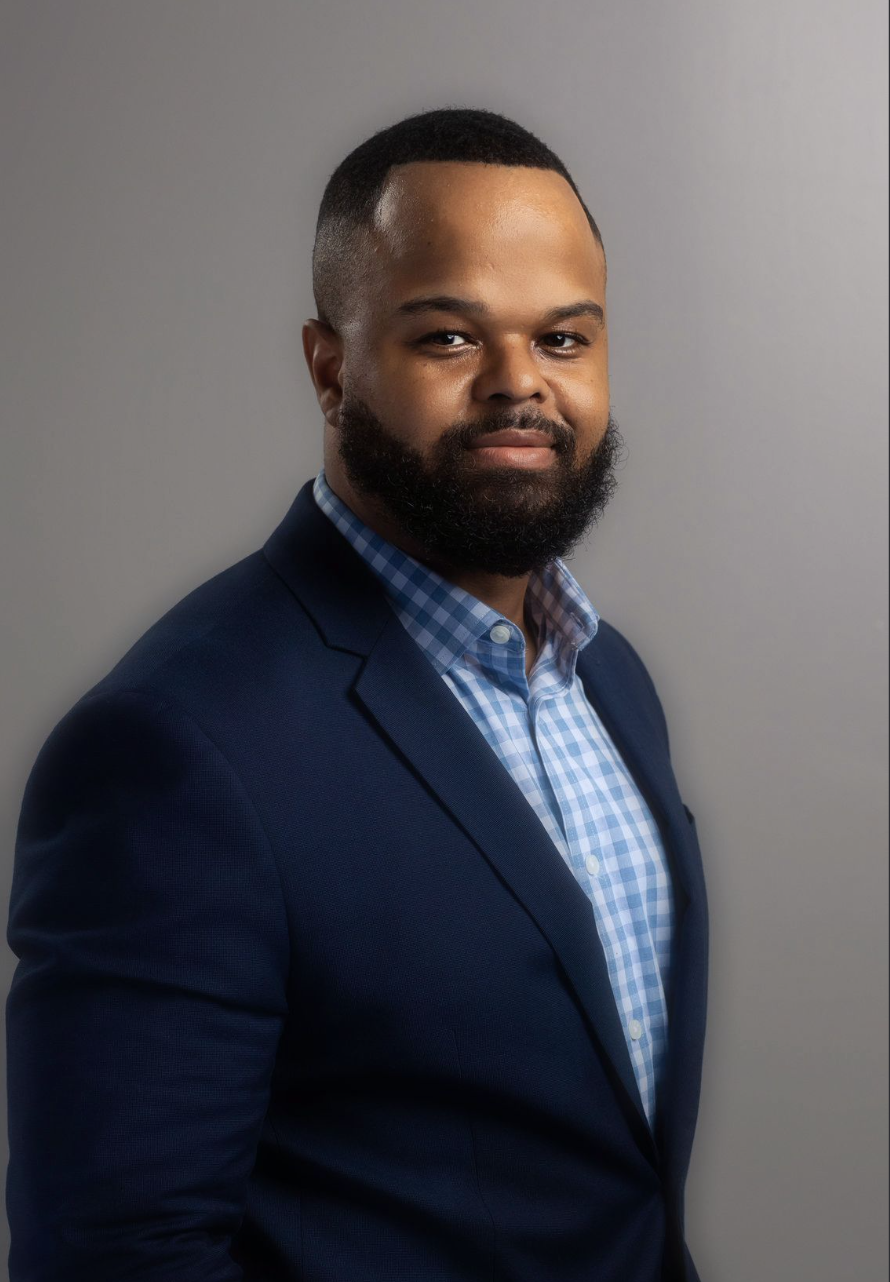 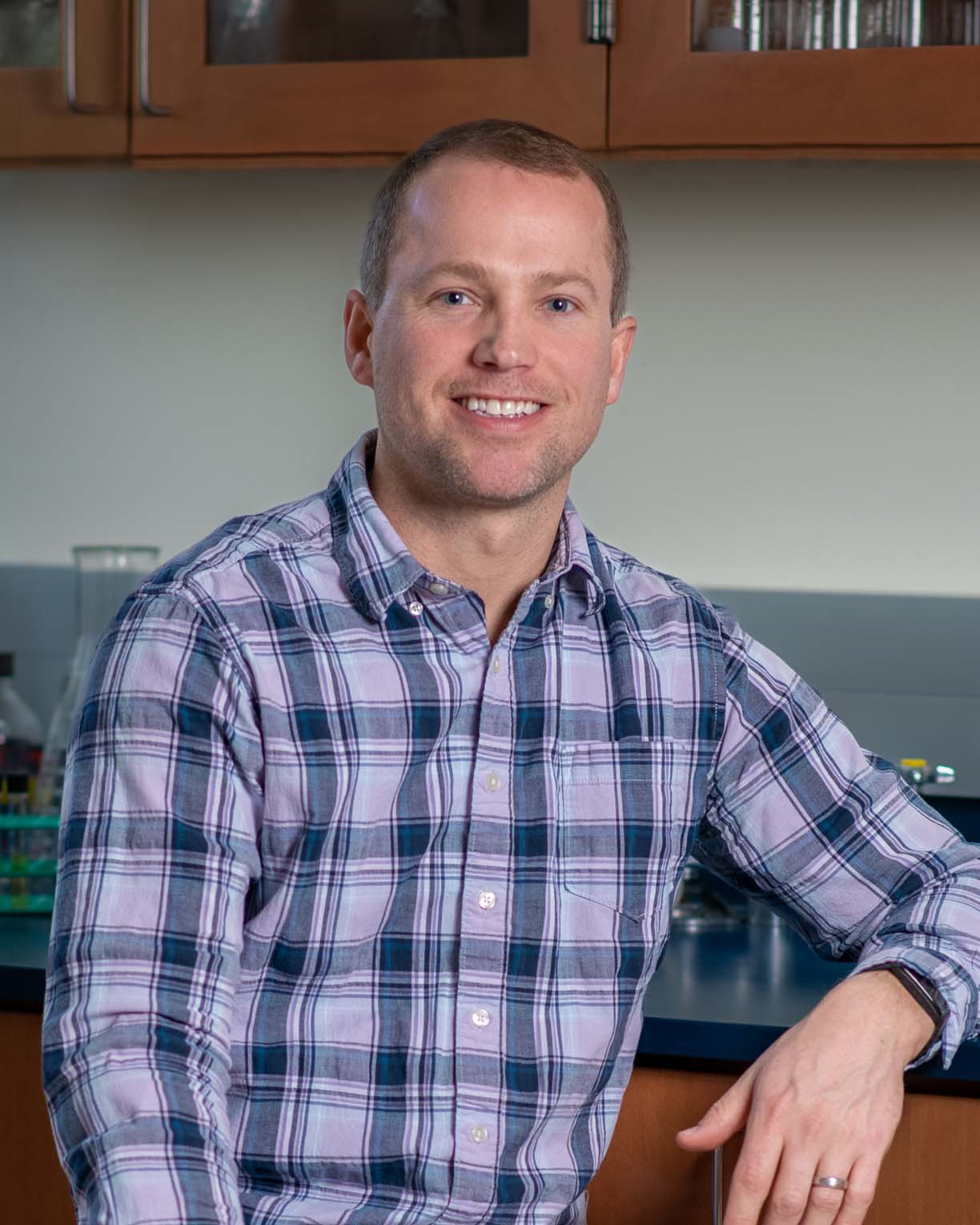 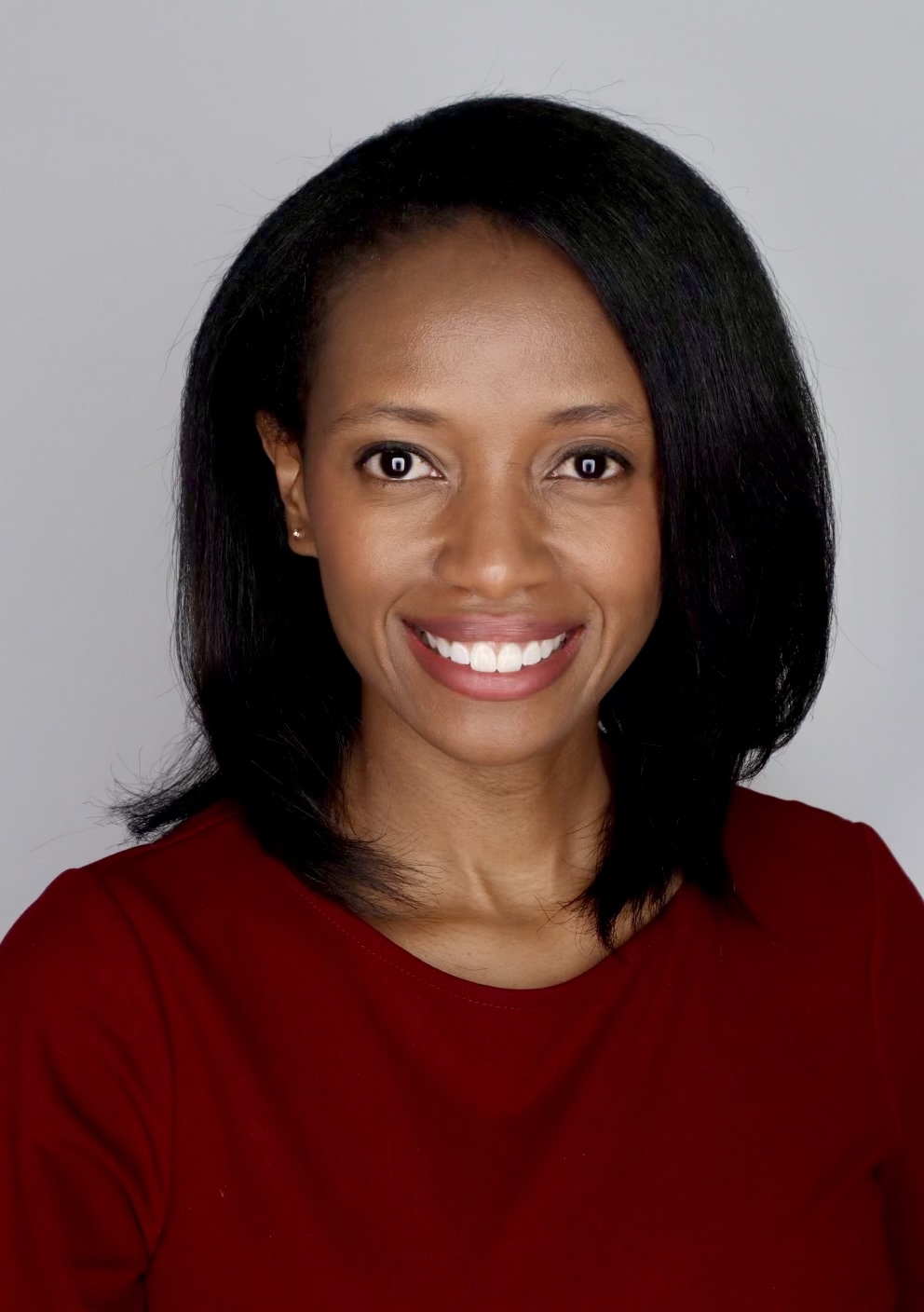 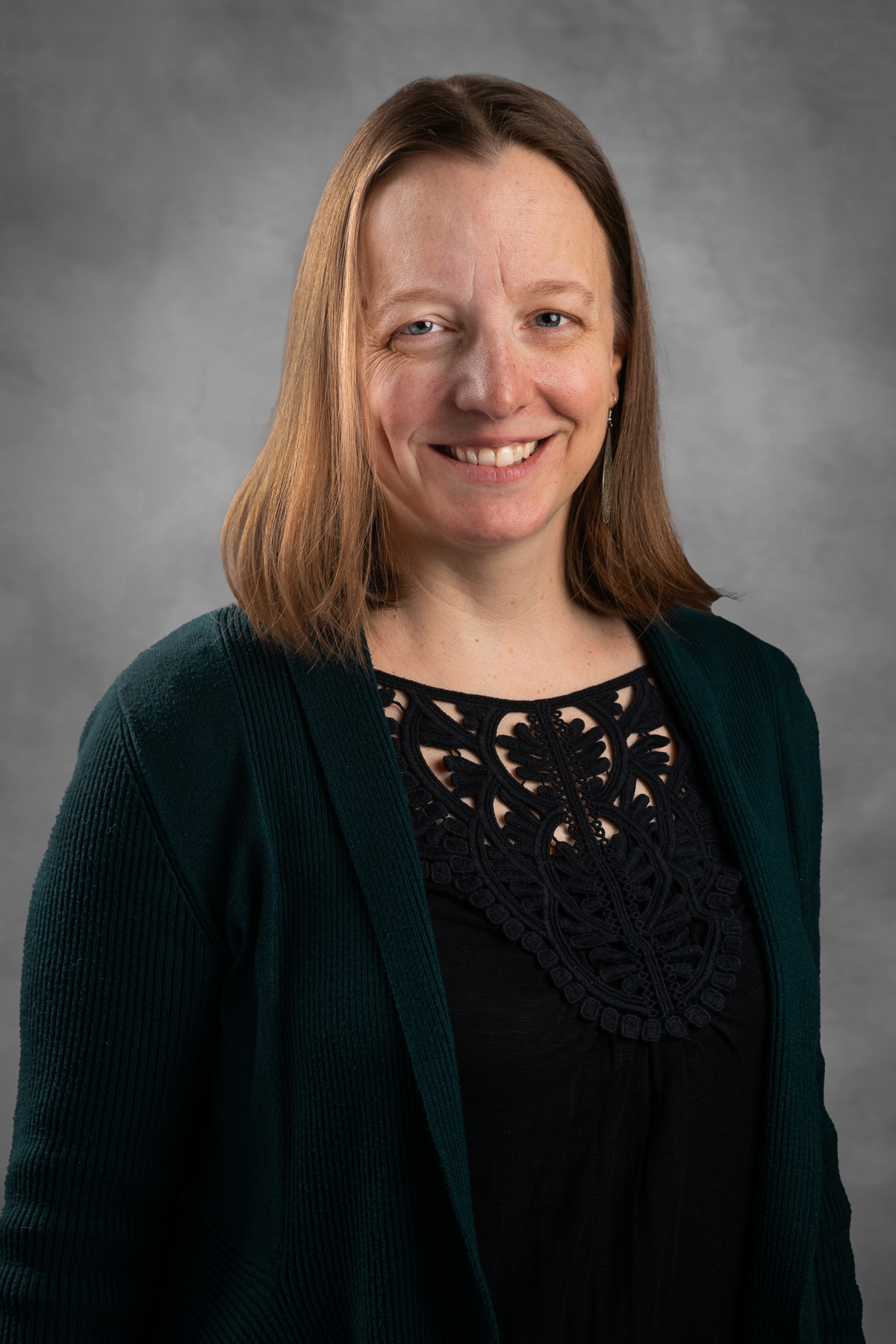 Office of Research & Sponsored Programs
610-436-3557